Prekid trudnoće
Ella Brnić, 3.a
Sadržaj
01
02
Vrste
Metode
03
04
Opasnosti
Pobačaj u Hrvatskoj
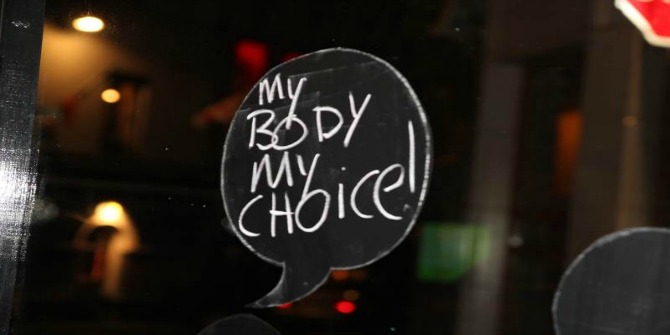 Što je pobačaj?
medicinski postupak ili prirodni prekid trudnoće, što rezultira smrću fetusa ili embrija i njegovim izbacivanjem iz maternice
01
Vrste pobačaja
Spontani
Izazvani
10. tjedan
Život trudnice
Zdravlje trudnice
Teški morbiditet djeteta
Multipla trudnoća
Traume, prirodni uzroci
Rani i kasni
Habitualni pobačaji
Anomalije zametka, s.s. žene, hormonski poremečaj, bolest majke…
Bol, krvarenje, prsnuće vodenjaka, izlaženje ploda
02
Metode pobačaja
Kirurški
Medikamentozni
Druge metode
18
03
Opasnosti kod pobačaja
Infekcija
Krvarenje
Oštećenje maternice
Alergijske reakcije
Psihološke posljedice
04
Pobačaji u Hrvatskoj
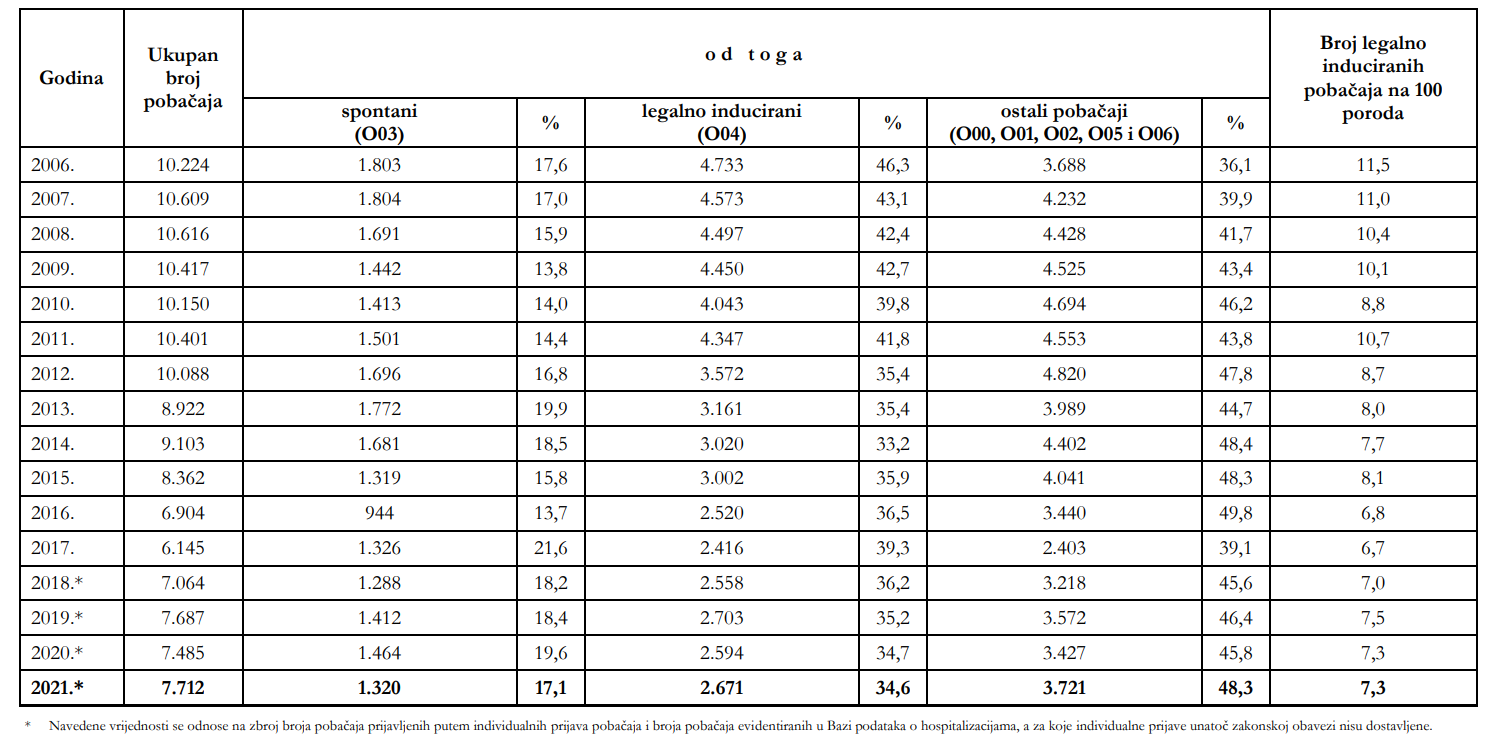 For the staff
For the center
You can write your suggestion here
You can write your suggestion here
You can write your suggestion here
You can write your suggestion here
You can write your suggestion here
You can write your suggestion here
You can write your suggestion here
You can write your suggestion here
You can write your suggestion here
You can write your suggestion here
Literatura
https://hr.wikipedia.org/wiki/Pobačaj_u_Hrvatskoj
https://www.nhs.uk/conditions/abortion/risks/
https://slidesgo.com/theme/aquatic-and-physical-therapy-center#search-abortus&position-6&results-16&rs=search
https://www.hzjz.hr/wp-content/uploads/2022/10/Bilten-pobacaji-2021.-g..pdf